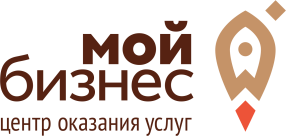 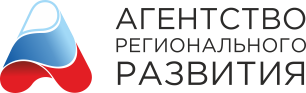 БИЗНЕС 
ДЕСАНТ
Меры поддержки 
в муниципальных образованиях
Основные меры поддержки
Помощь в сертификации, получении патентов, 
регистрации торговых марок
Обучение, консультационные услуги 
по различным направлениям
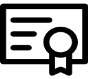 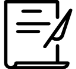 Подбор финансовых инструментов
на льготных условиях  
(кредиты, гарантии, гранты)
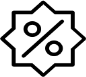 Исследования рынка, 
в т. ч. для экспортеров и участников кластеров
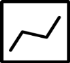 «Упаковка» проектов, 
составление бизнес-планов,
 разработка ТЭО
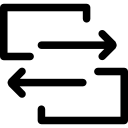 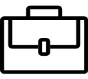 Поиск партнеров за рубежом, 
создание площадок для коммуникаций
Подбор земельных участков, консультации по
земельным вопросам
Информирование об актуальных 
деловых событиях
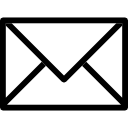 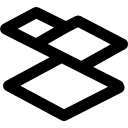 Помощь в переводе, 
в т. ч. сайтов и презентационных 
материалов
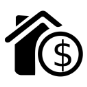 Сопровождение инвестпроектов, создание проектов государственно-частного партнерства
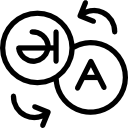 Информационная поддержка, истории успеха предпринимателей региона
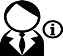 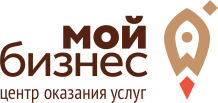 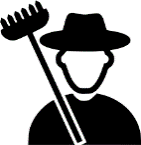 Помощь КФХ, развитие проектов в сельском хозяйстве
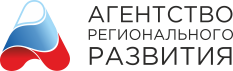 Отдел по работе с муниципальными образованиями
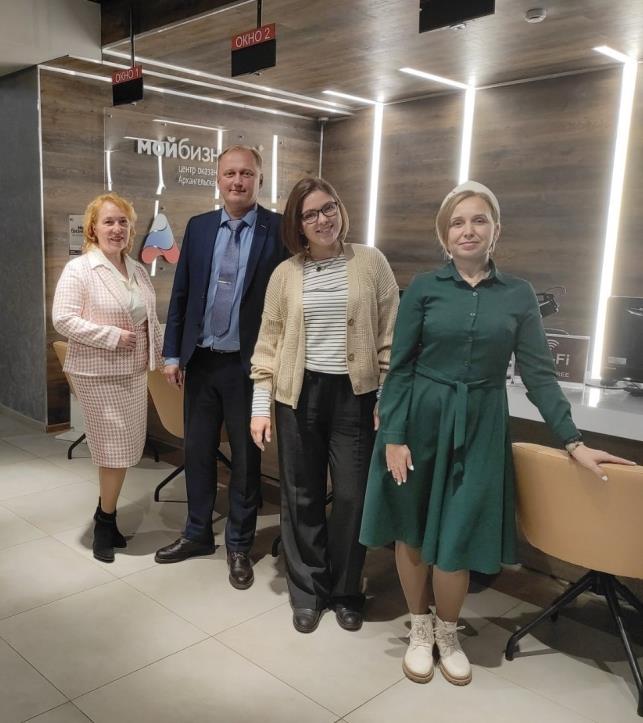 Регистрация бизнеса
Консультирование по вопросам ведения бизнеса
Подбор мер поддержки
Сопровождение бизнес-проектов
Взаимодействие с органами власти
Отделение АРР в г. Котлас
Бесплатное предоставление:
Конференц зал на 56 человек
Переговорные на 5 и 9 человек
Коворкинг на 3 человека
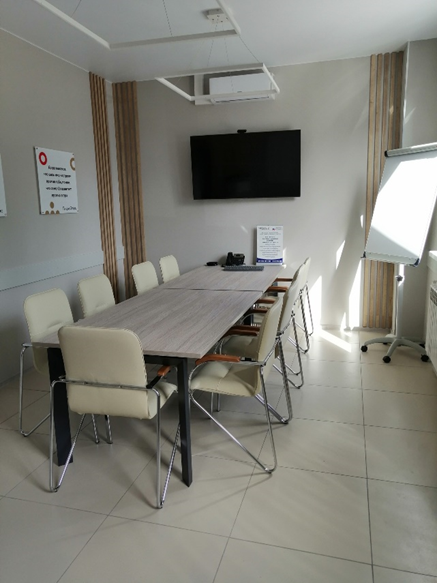 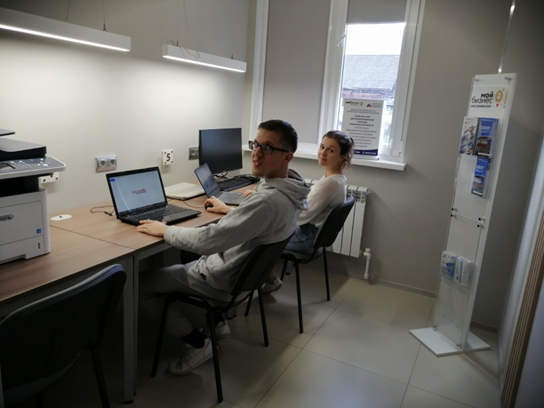 Регистрация бизнеса АО Сбер «Деловая среда»
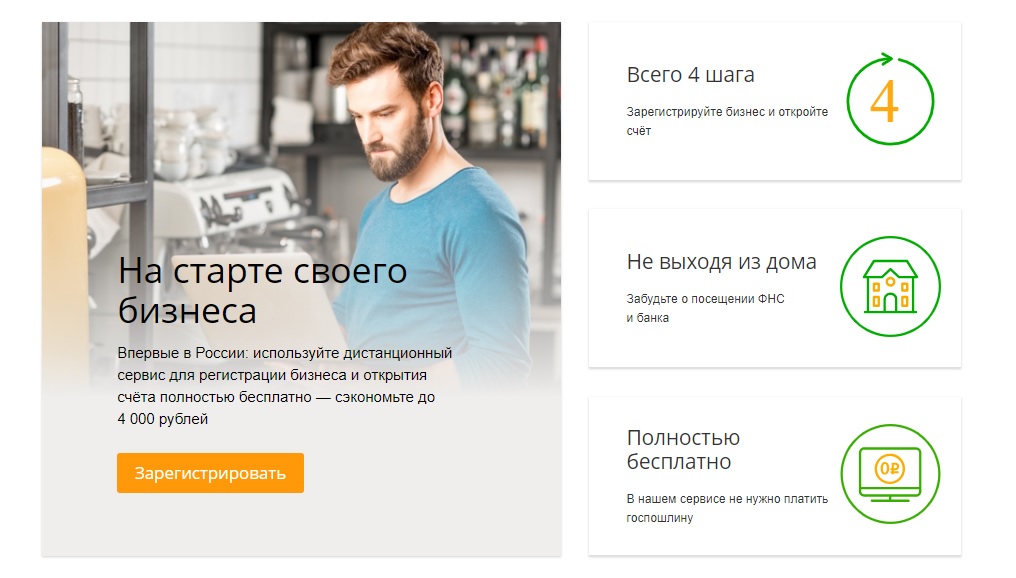 Помощь в открытии своего дела
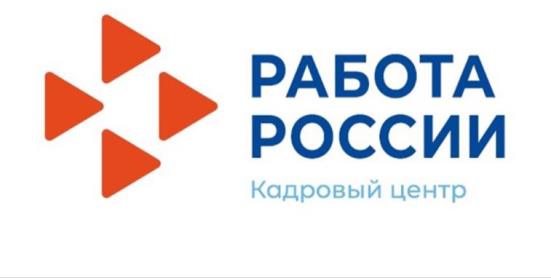 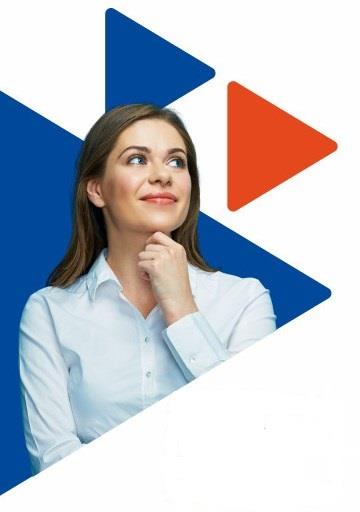 Обучение и переобучение безработных и сотрудников ИП
115 200 руб. на открытие своего дела + компенсация за документооборот
Реализация нацпроектов по трудоустройству с компенсацией зарплаты сотрудников
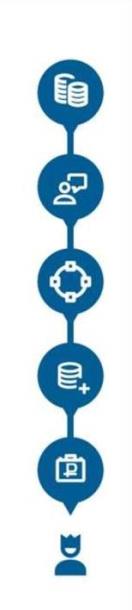 Помощь в открытии своего дела
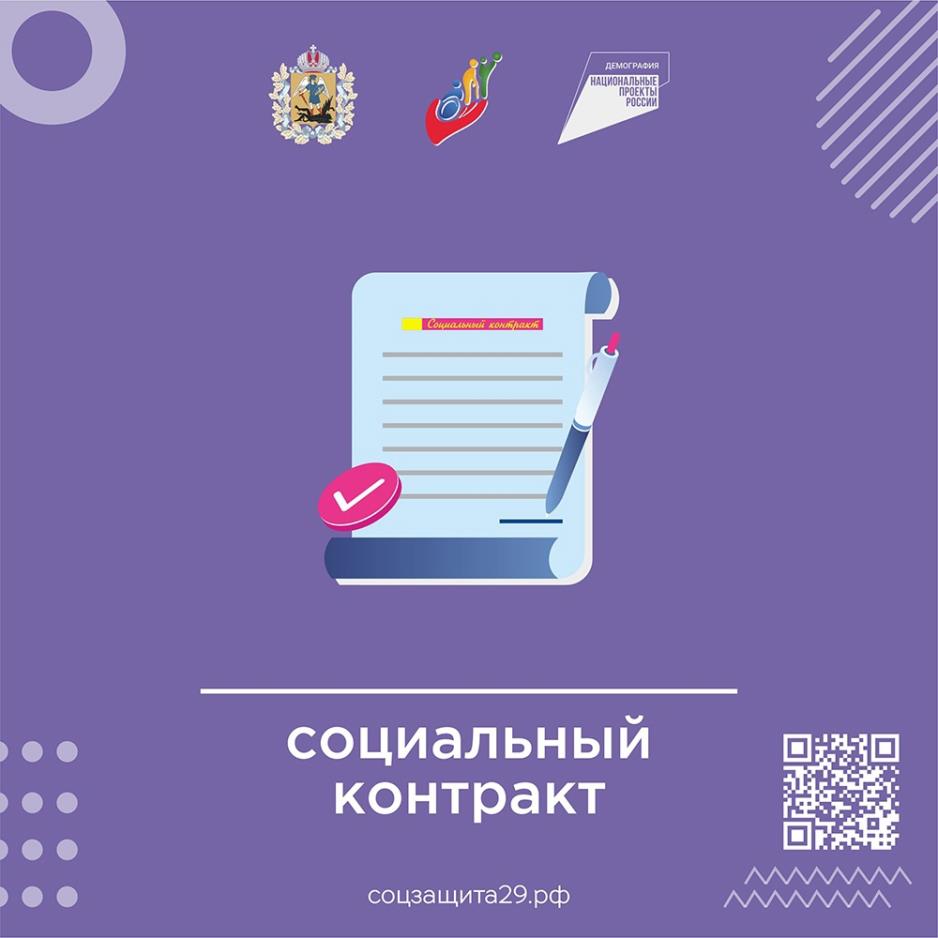 350 000 руб. + 30 000 руб.            на обучение.
Социальный контракт — письменное соглашение между гражданином и органом соцзащиты, в котором гражданин обязуется выполнить мероприятия, направленные на устранение сложных жизненных обстоятельств, а органы социальной защиты — предоставить безвозмездную финансовую помощь.
Услуги агентства по направлению франчайзинг
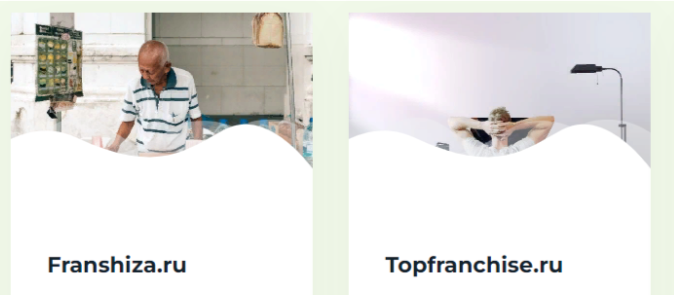 Содействие в выборе франшизы
Чек-лист проверки франшизы 
Содействие в организации переговоров              с франчайзером
Консультации юристов, финансистов
Информационная поддержка
Образовательные курсы, тренинги сертифицированными тренерами корпорации МСП
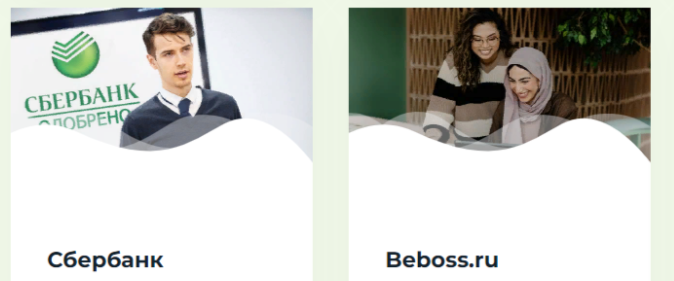 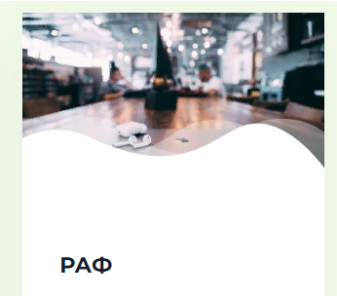 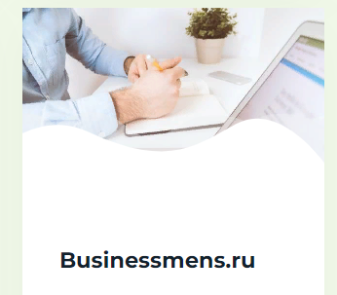 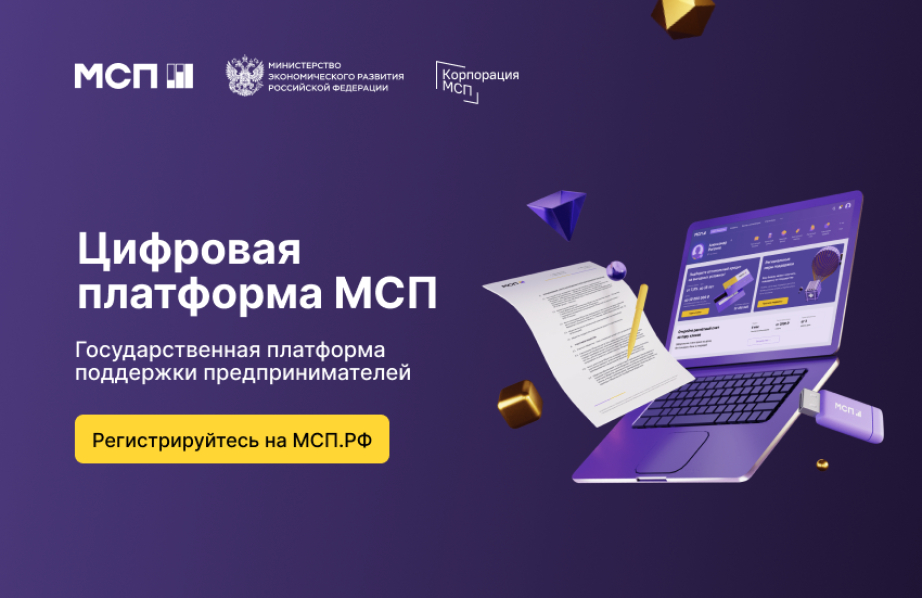 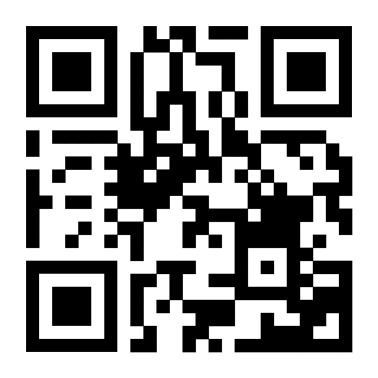 Отдел по работе с муниципальными образованиями
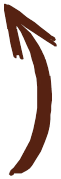 Перейти на сайт
МСП.РФ
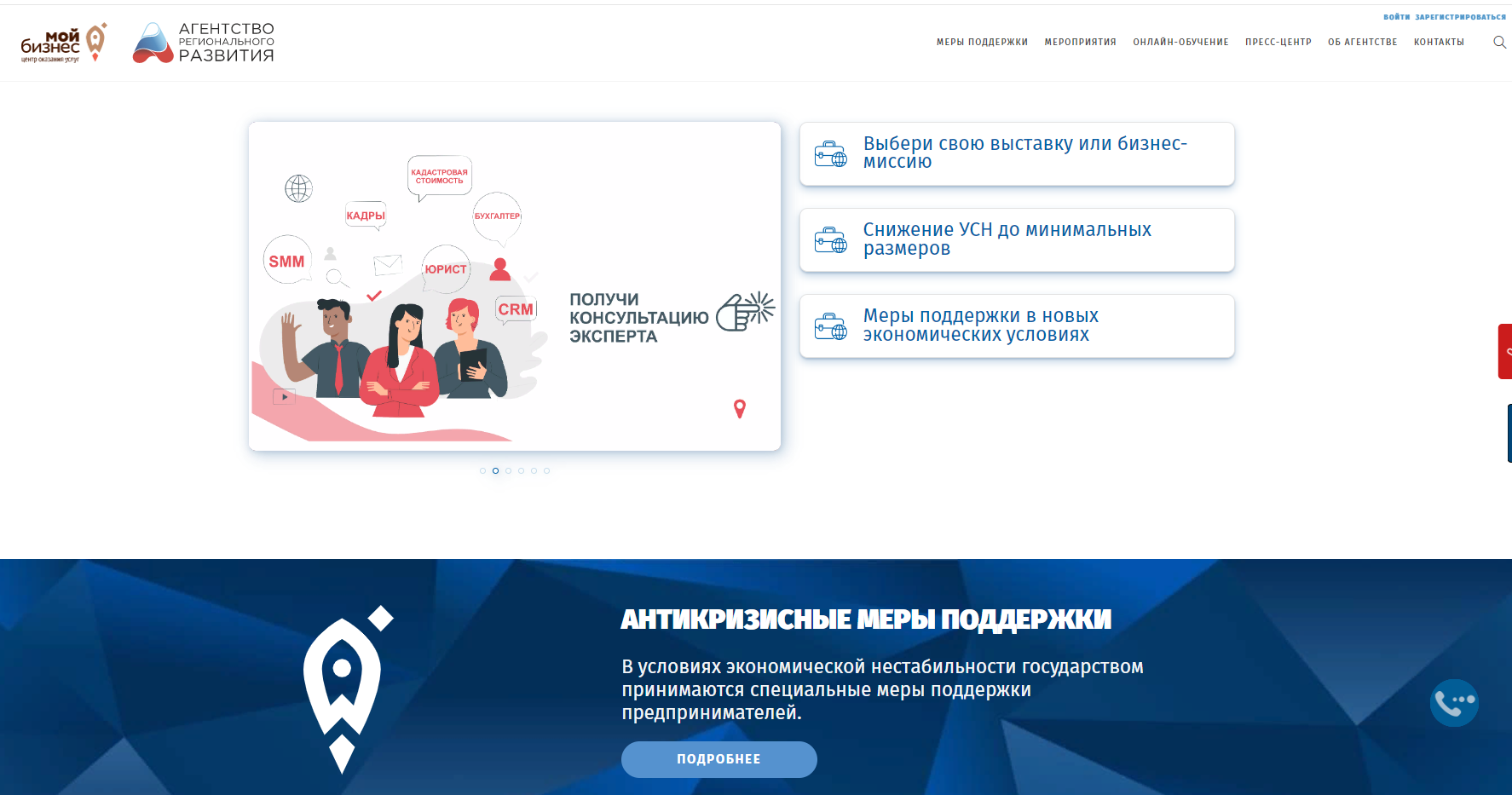 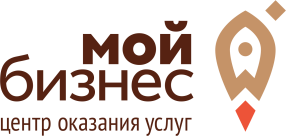 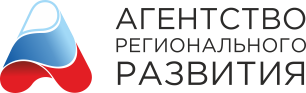 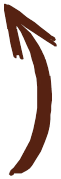 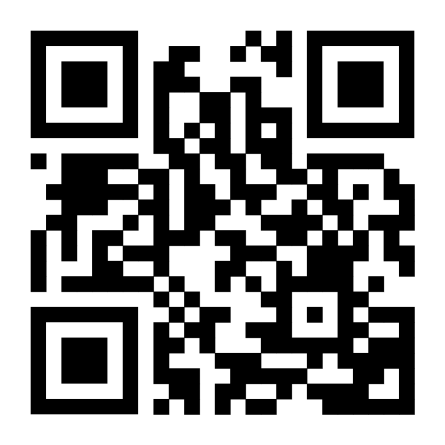 Перейти на сайт
Msp29.ru
Социальное предпринимательство
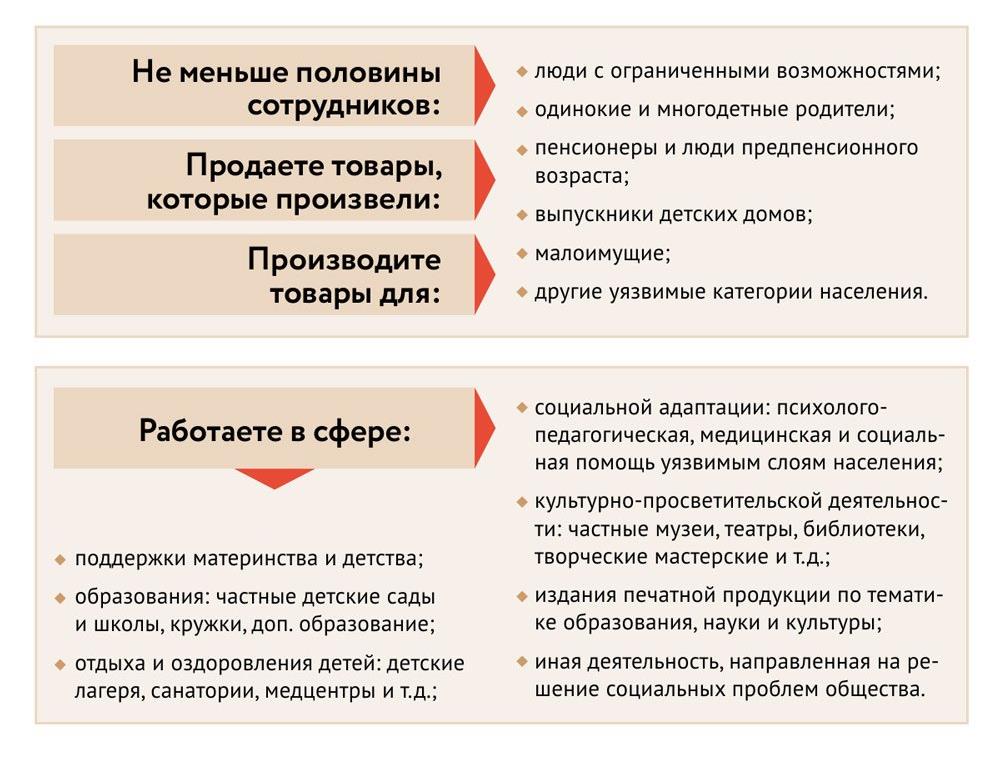 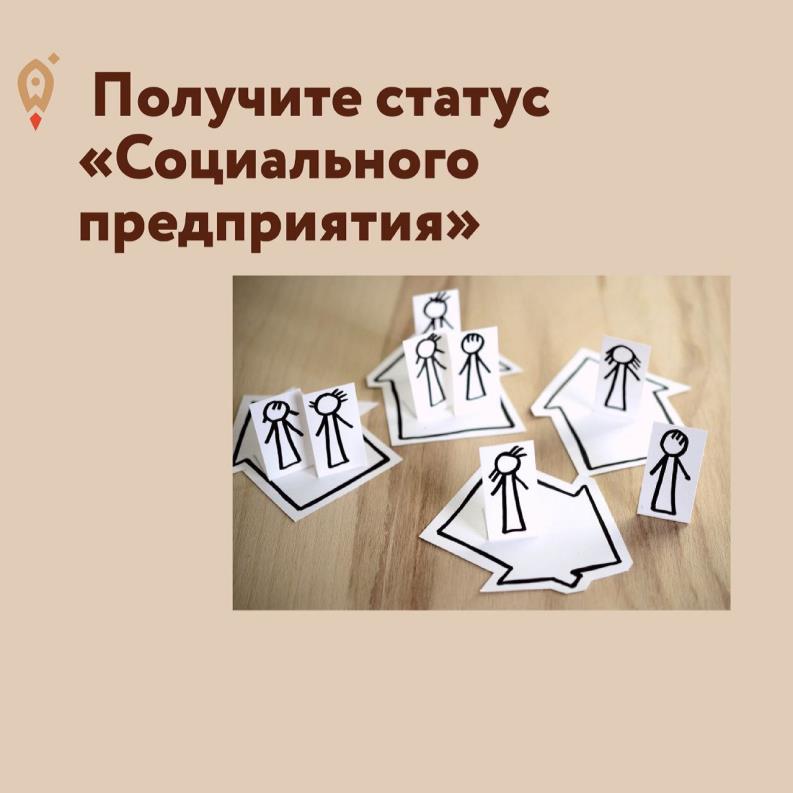 До 30 мая!
Грант для молодых предпринимателей
Кто может получить гранты?
ИП и юридические лица, основанные лицами в возрасте от 14 до 25 лет (включительно). До 18 лет – с разрешения родителей. При этом если речь о юр.лице, то молодой человек должен владеть долей в компании свыше 50%.
Какова сумма гранта?
Минимальная – 100 тыс. рублей.
Максимальная – 500 тыс. рублей (до 1 млн рублей для Арктической зоны).
На какие цели можно потратить грант?
На создание и развитие своего дела.
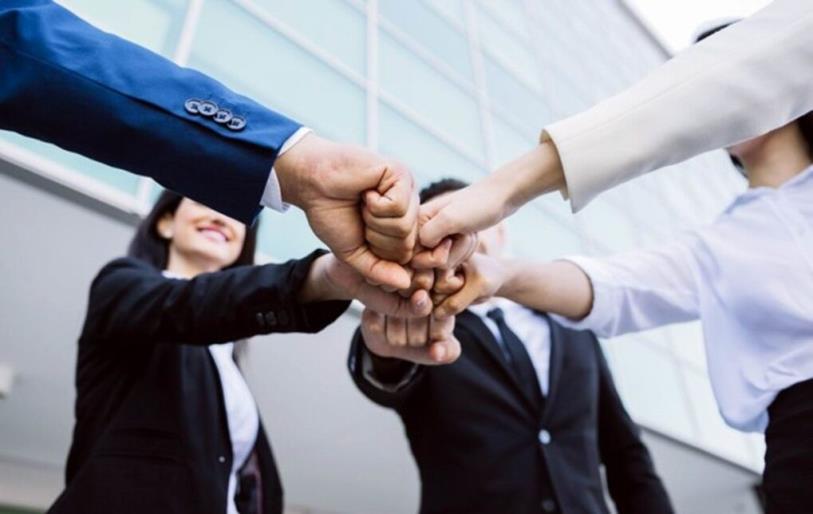 Гранты для производств
Промышленная ипотека
НИП
- Стоимость проекта - не менее 50 млн. рублей.
- Проект предусматривает  создание и эксплуатацию новых объектов основных средств, или на реконструкцию существующих объектов, которые вводятся в эксплуатацию после 1 января 2021 года.
- Реализация НИП специально созданным для этих целей отдельным юридическим лицом
(отсутствие выручки на момент начала реализации НИП).
- Соответствие отраслевым приоритетам.
Нормативный документ - Постановление Правительства РФ от 6 сентября 2022 года № 1570. На эти цели в фед.бюджете с 2022 по 2025 гг. заложено более 970 млн рублей.
Заемщик: вид экономической деятельности относится к разделу "C" ОКВЭД
Цель кредитования: на приобретение объектов недвижимого имущества в целях осуществления промышленного производства/реконструкцию
Ставка: 5%
Срок: до 7 лет
Сумма: до 500 млн
Обеспечение: залог приобретаемого объекта недвижимого имущества
Льготное кредитование
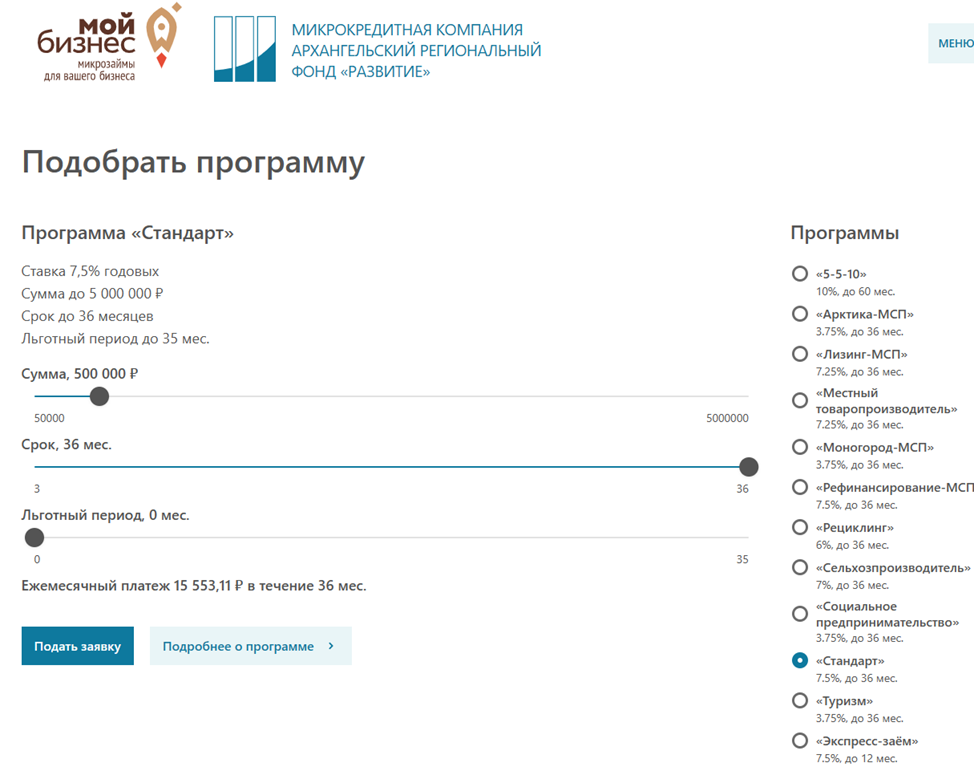 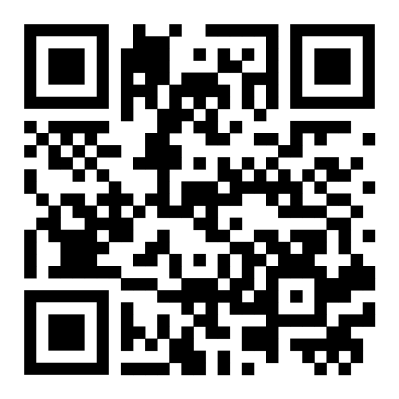 Перейти на сайт
cmf29.ru
Совместная акция «Мой бизнес» и VK
Для кого?
ИП и ООО, которые ранее не продвигали свои товары и услуги на платформе VK Реклама.Как получить поддержку?1. Заполнить заявку
2. Активировать специальный купон от АРР
3. Внести на счет кабинета VK Реклама сумму   от 500 рублей до 5 000 рублей и она удвоится.
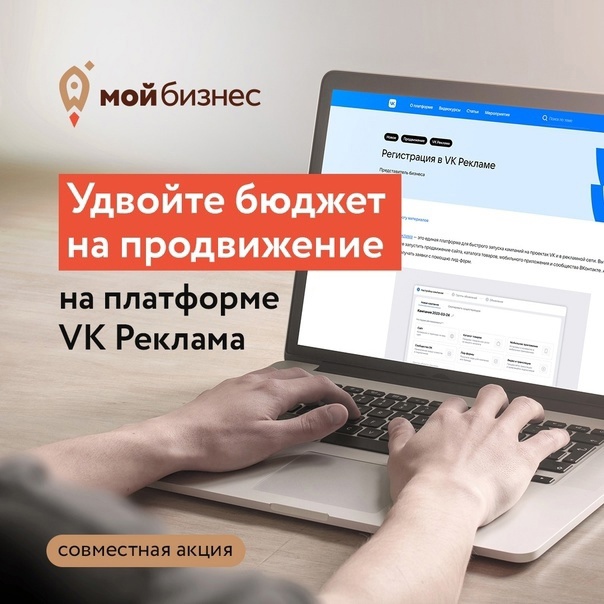 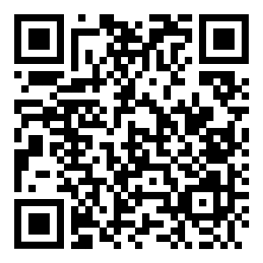 До 30 сентября!
Стадии взаимодействия с клиентами
ПРЕДИНВЕСТИЦИИ
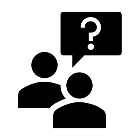 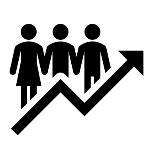 Помощь в развитии
бизнеса (экспорт, кооперация)
Консультация по мерам поддержки
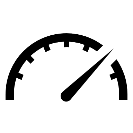 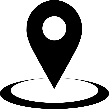 Подбор 
земельного участка
Повышение производительности труда
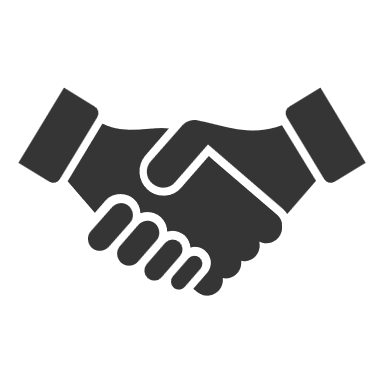 Помощь в получении
финансирования
Информпродвижение
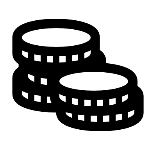 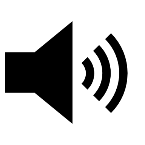 Помощь в подключении к инженерным сетям
Получение разрешительной документации
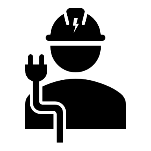 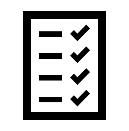 ЭКСПЛУАТАЦИЯ
Коммуникации 
с ОИВ и ОМСУ
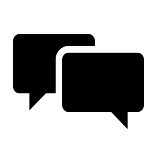 ИНВЕСТИЦИИ
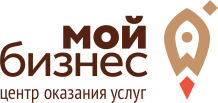 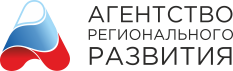 Макаров Сергей
8-921-248-31-15
Оставьте отзыв 
о мероприятии
Ведущий менеджер отдела по работе с МО
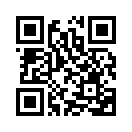 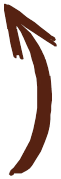 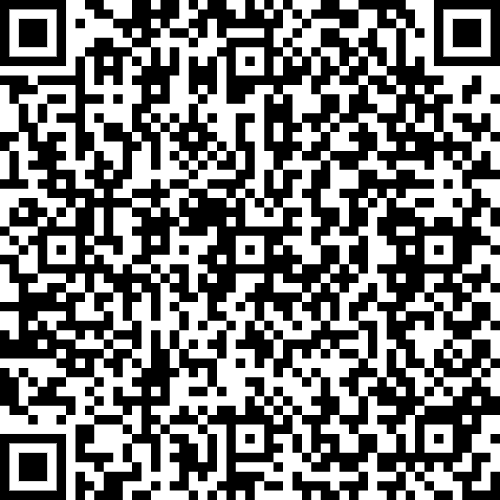 Мои контакты у вас в телефоне
Перейти на сайт
Msp29.ru